The Number By your name/picture is your seat number. 

Read yellow note on your desk.
Welcome to MRs. Marcum’s 8th Grade Health Class!!!
Q of the day
The “q of the Day” is the Starter.
We will have a 5 minute “q of the day” everyday.
Question, Quote, or quiz.
Also stands for Quiet!
Every two weeks you will get a new starter worksheet
Q of the day
On your blue starter, write your name and the date. 
In the first box, number it 1-5.  
Then Write your answers to the following questions:  
	1.  If you could be a super hero, who would it be? 
	2.  What is your favorite Food? 
	3.   Who is your favorite Singer/musician?
	4.  What is something fun you did over the summer?
	5.  What is your favorite animal?
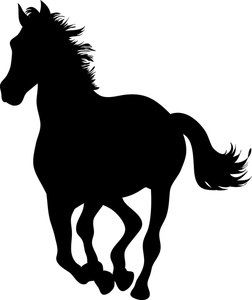 Seating Chart
Always stay in your assigned seat.
You Must be in your assigned seat when the bell rings or you are tardy.
Partner Assignment
Materials
Writing utensil
Folder/Binder for worksheets 
Planner (optional)
Art supplies (optional)
Welcome to Health!
Introductions—pass the colt
Class Theme: “What starts here changes the world.”
William Mcraven video
Lesson 1 and homework assignment
Q of the Day
What is our class Theme?

Did you complete your Homework Assignment?  If so, how did it make you feel?

What materials do you need for this class?

If you finish early, read the yellow note on your desk. 
Welcome to health!
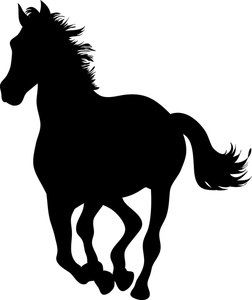 Disclosure & Class Website
Rules:  School rules and Class rules
Review “Q of the day”
Class Routines:  hall pass, sharpening pencils, turning in work/late work, centers
Goals and Expectations
Rules
School Rules:  Colt Acronym 
Absolute No no's:  Phone (unless given permission), gum, food/drink in class (water ok)
Classroom Rules:
	Raise Your Hand
	Eyes on Speaker
	Sit in assigned seat
	Put-ups, Not put-downs
	Try your Best!
Class routines and Procedures
Entering the Classroom					
Schedule on board—Saddle up!
Q of the day
Asking Questions and attention getting signal
Hall Pass
Sharpening pencil and blowing nose
Turning in work/late work
Online Tests—Must have your skyward & Mastery Connect Info. 
Dismissal
Consequences
Verbal warning
Sticky note
Out of the class/talk with teacher, Behavior journal, and call home
Goals and expectations
Objectives (I can statements)
Learn, apply, teach, promote
I am a health Promoter!!!
Class Motto:
“SMART people ask for help!”
Name Game
First assignment
Design Yourself!